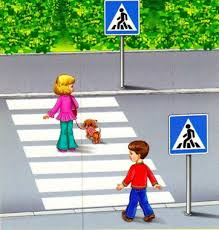 ГАУ ДПО «ВГАПО»Научно-методический центр психолого-педагогического сопровожденияПсихологические аспекты формирования основ безопасного поведения несовершеннолетних на дороге
Букаева Ирина Викторовна
специалист НМЦ ППС ГАУ ДПО «ВГАПО»
как в повседневной жизни семьи формировать навыки безопасного поведения на дороге у 

 РЕБЕНКА ДОШКОЛЬНОГО      ВОЗРАСТА

 МЛАДШЕГО ШКОЛЬНИКА

 ПОДРОСТКА
ВОЗРАСТНЫЕ ОСОБЕННОСТИ ПРОФИЛАКТИКИ ДОРОЖНО-ТРАНСПОРТНОГО ТРАВМАТИЗМА ДЕТЕЙ И ПОДРОСТКОВ
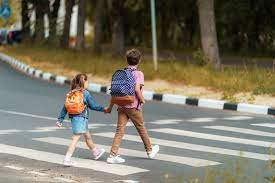 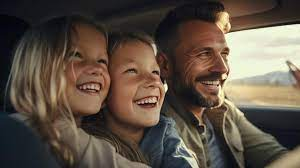 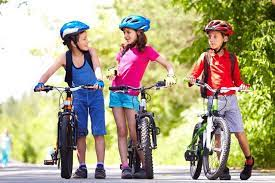 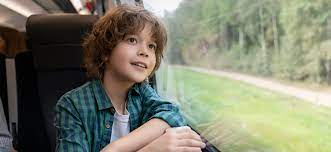 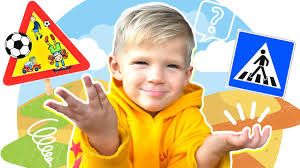 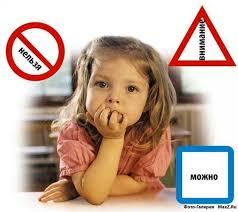 Спасибо

за внимание!
Научно-методический центр психолого-педагогического сопровождения ГАУ ДПО «ВГАПО»Тел. 8(8442) 60-66-22respsi@mail.ru